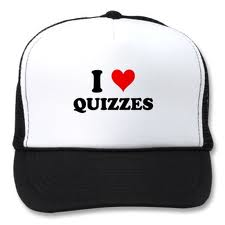 Agenda
Blitzkrieg
Notes
Video
WKSHT
Simulation

WWII
Notes
Video
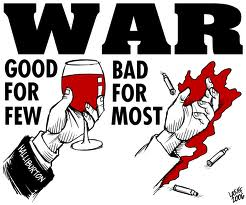 Lesson Objectives
To understand what Blitzkrieg was and how it worked 

To consider why Blitzkrieg tactics was so successful

Explain why the United States entered WWII
BLITZKRIEG MEANS LIGHTNING WAR – IT WAS AN ATTACK USING BOTH GROUND TROOPS AND AIR FORCE WORKING TOGETHER TO HIT TARGETS
Stage one
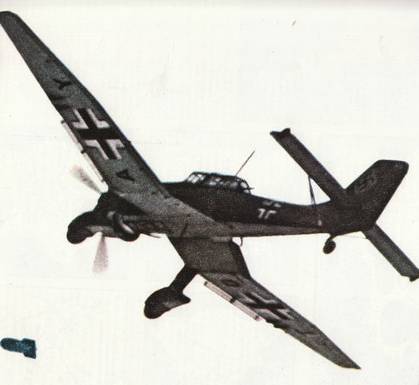 First the Luftwaffe (German Air force), used dive bombers to attack airfields and communications targets – power lines, phone lines, bridges, roads, railway tracks. 
Soften up the enemy
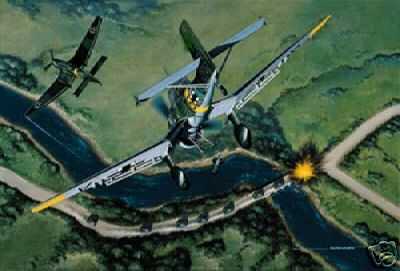 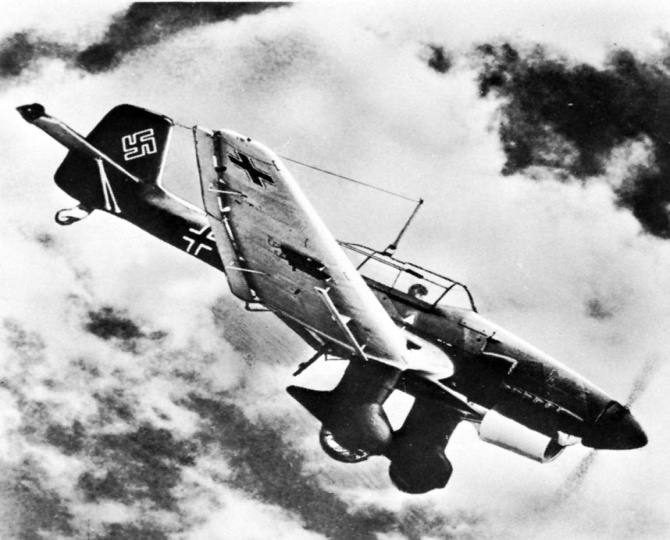 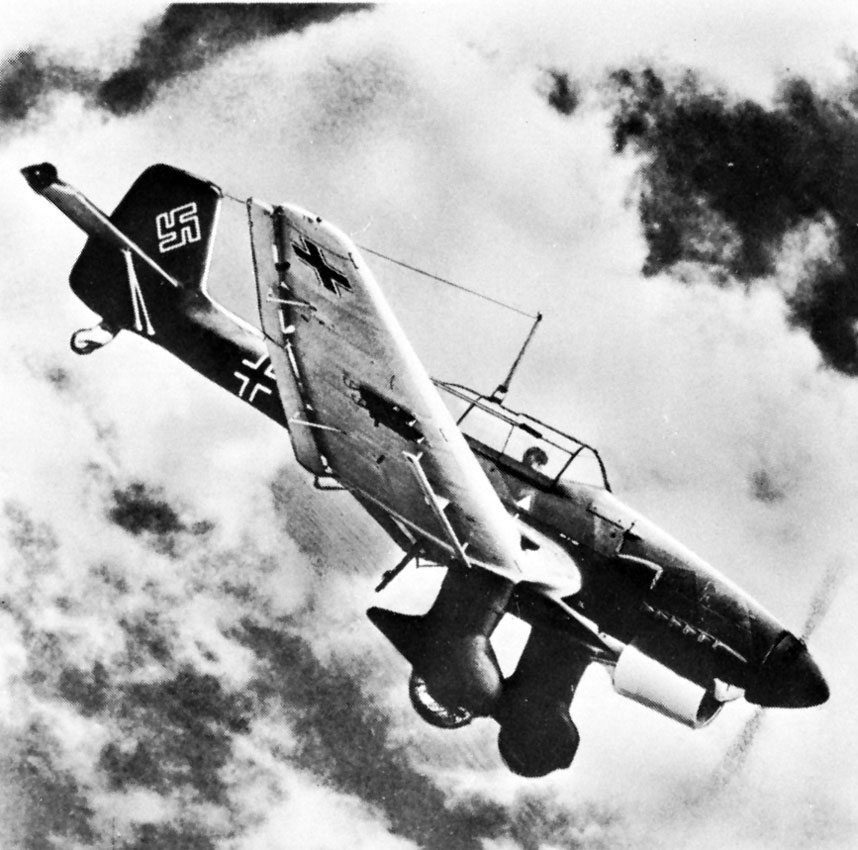 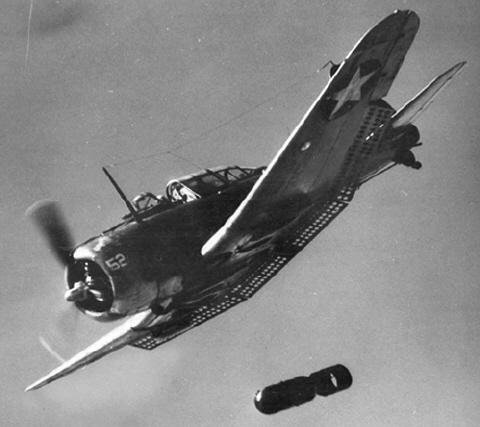 Stage One
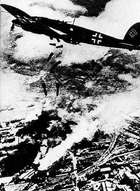 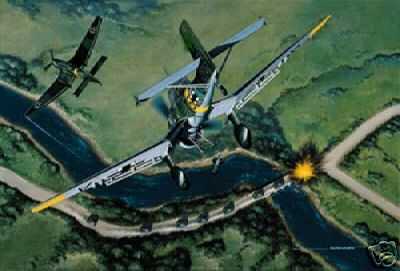 Stage two
Then the army moved in using tanks, motorbikes, armoured cars 

This meant that they could break through the lines quickly and attack the enemy and key targets
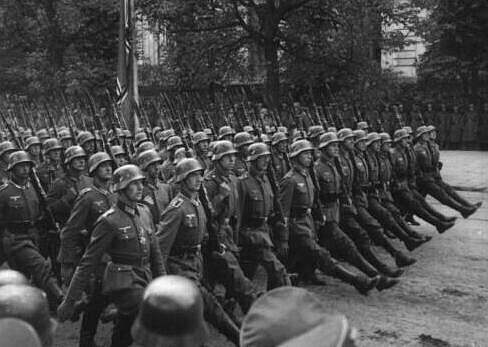 Stage two
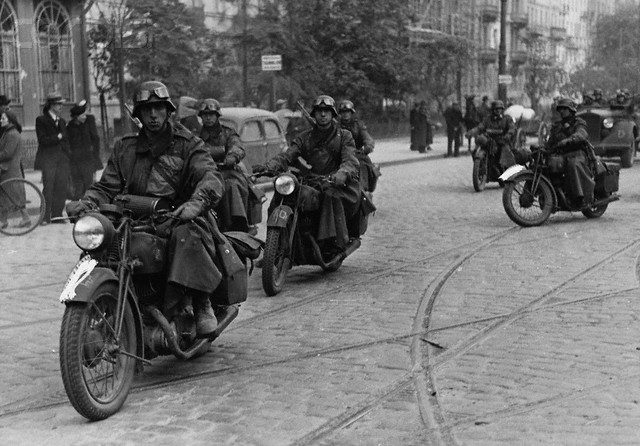 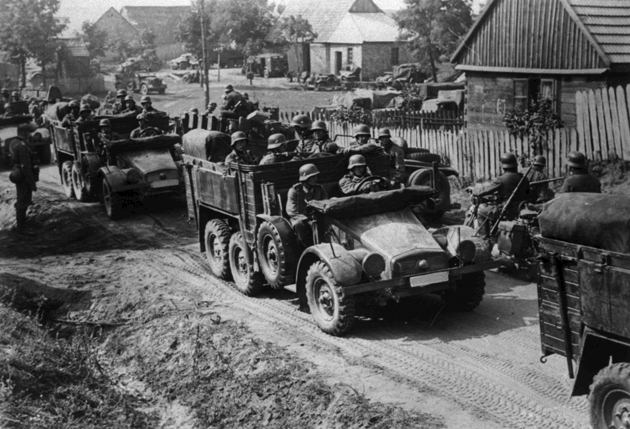 ATTACK ON POLAND 1939
Used Blitzkrieg tactics against Poland
They attacked on many fronts at the same time and quickly over ran the Polish army
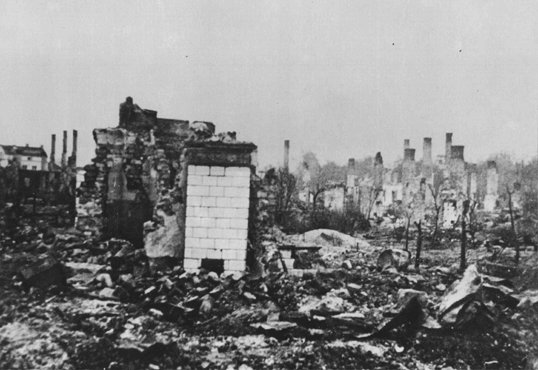 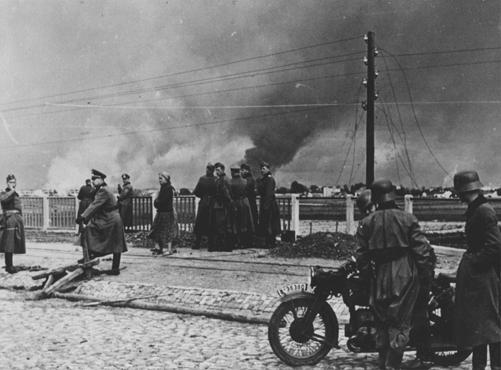 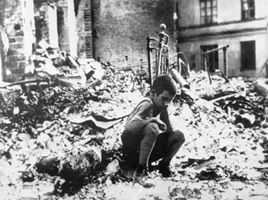 Very Effective
Took 5 weeks to capture France
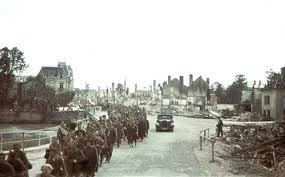 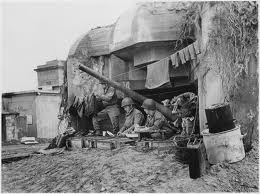 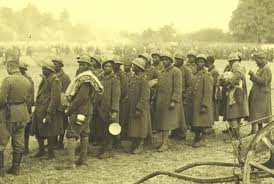 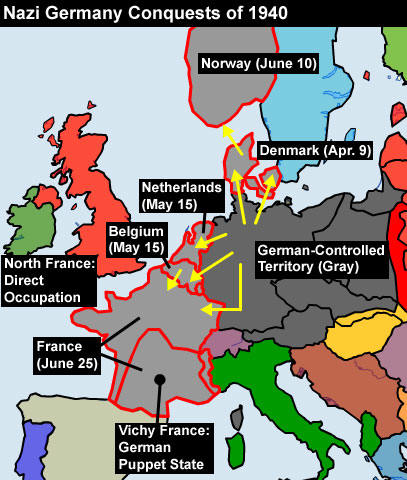 Blitzkrieg Simulation
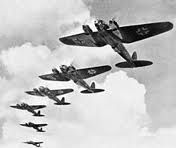 Battle of Britain
Hitler bombs London for 57 straight days

Tough times for British
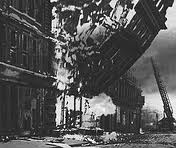 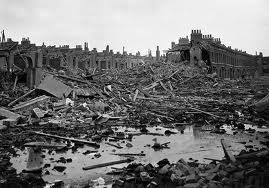 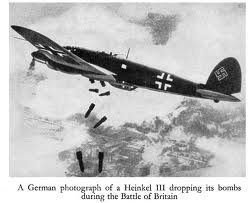 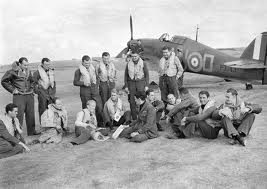 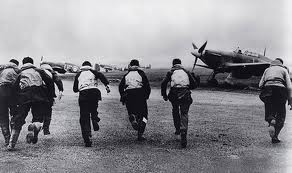 British win.

Mostly due to British fighter pilots.

Hitler’s
1st defeat!
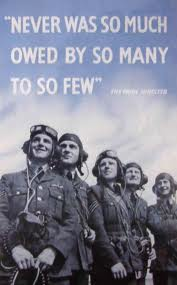 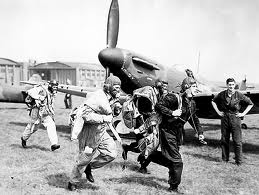 Horrible Histories
READ IT
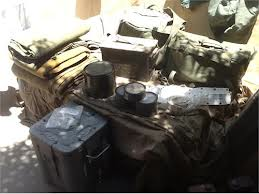 World war ii
The United States was officially neutral in war.

Gave Allies supplies 

Helped US get out of the depression
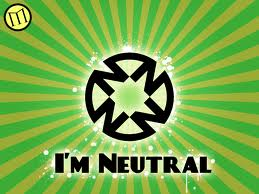 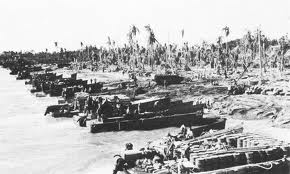 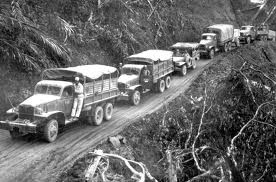 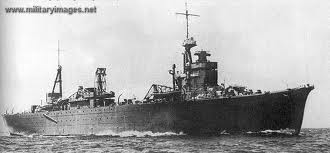 Japan
Almost complete control of the Pacific

Only obstacle was U.S. fleet at Pearl Harbor
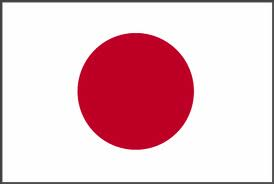 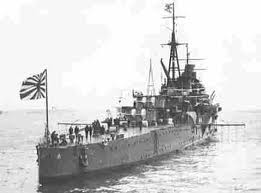 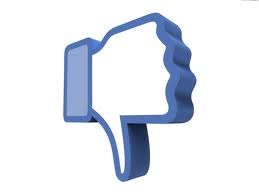 US View of Japan
disliked Japans imperialistic ways

imposes embargo on Japan
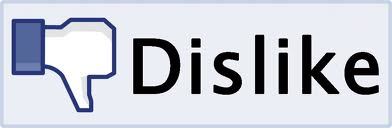 Pearl Harbor ATTACK
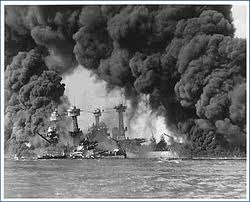 Dec. 7 1941

Surprise attack

423 planes 2,335 dead
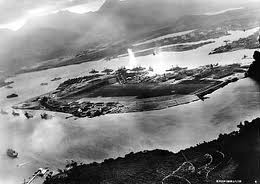 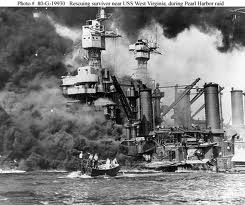 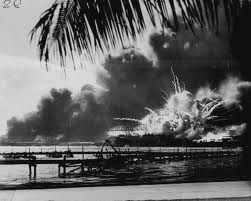 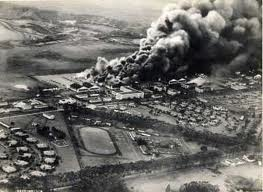 Effects of Pearl Harbor
Day after US and Britain declare war on Japan

US switches to total war in preparation
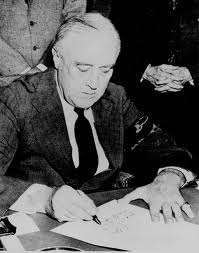 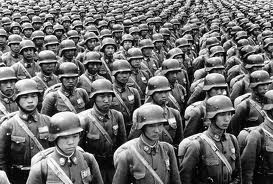 Pearl Harbor Video Clip
http://www.youtube.com/watch?v=1e6h9h7ky0E
READ IT